Elektronická  učebnice - II. stupeň                                Základní škola Děčín VI, Na Stráni 879/2  – příspěvková organizace                          Matematika
49.1  SOUSTAVY ROVNIC
Jsou dány dvě lineární rovnice se dvěma neznámými x – 2y = 1 
                                                                                     2x + y = 2


                                        Soustava lineárních rovnic se dvěma neznámými



Které z uspořádaných dvojic [3;1] , [1;0] , [0;2] jsou řešením první a zároveň i druhé rovnice?
Pojďme se to naučit … :o)
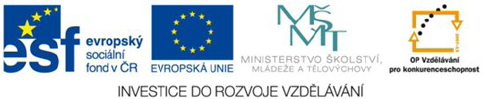 Autor:  Mgr. Yveta Hercogová
Elektronická  učebnice - II. stupeň                                Základní škola Děčín VI, Na Stráni 879/2  – příspěvková organizace                           Matematika
49.2  CO UŽ VÍME O ROVNICÍCH?
Elektronická  učebnice - II. stupeň                                  Základní škola Děčín VI, Na Stráni 879/2  – příspěvková organizace                         Matematika
49.3  NOVÉ TERMÍNY A NÁZVY
x – 2y = 1
                                              2x + y = 2


Soustava 2 lineárních rovnic se 2 neznámými :
každá rovnice soustavy má sama o sobě nekonečně mnoho řešení, jejich soustava    
      však řešení mít nemusí
k řešení soustavy lineárních rovnic se 2 neznámými používáme 3 metody:
      
      1. dosazovací
      2. sčítací
      3. grafická
Elektronická  učebnice - II. stupeň                                 Základní škola Děčín VI, Na Stráni 879/2  – příspěvková organizace                          Matematika
49.4  ŘEŠENÍ SOUSTAVY ROVNIC                 METODA GRAFICKÁ
Elektronická  učebnice - II. stupeň                                 Základní škola Děčín VI, Na Stráni 879/2  – příspěvková organizace                           Matematika
49.5  PROCVIČENÍ A PŘÍKLADY
Elektronická  učebnice - II. stupeň                                Základní škola Děčín VI, Na Stráni 879/2  – příspěvková organizace                            Matematika
Elektronická  učebnice - II. stupeň                         Zákadní škola Děčín VI, Na Stráni 879/2  – příspěvková organizace                                	                  Matematika
49.6  PRO NÁROČNĚJŠÍ
Utvořte soustavy dvou lineárních rovnic tak, že první z nich vyberete ze  sloupce I. a druhou ze sloupce II. Kolik existuje možností?

x + y = 8			II.     3x + 2y = 17
        x – y = 4			         4x +  y = 14  
      2x + y = 14			         3x -   y = 8
Elektronická  učebnice - II. stupeň                            Základní škola Děčín VI, Na Stráni 879/2  – příspěvková organizace                             Mathematics
49.7  CLIL
the first equation of the system of equations
                      x – 2y = 1
                    2x +  y = 2                       system of equations
 
                unknown                    the second equation of the system of equations

GRAPHIC METHOD                                coordinate system

				graph of the first equation

				intersection = solution of the equations 
					                       
                                                                                ordered pair of numbers
                    graph of the second equation
Elektronická  učebnice - II. stupeň                               Základní škola Děčín VI, Na Stráni 879/2  – příspěvková organizace                           Matematika
Elektronická  učebnice - II. stupeň                         Základní škola Děčín VI, Na Stráni 879/2  – příspěvková organizace                                	                  Matematika
49.8  TEST
Grafy lineárních závislostí	    2.   Grafy lineárních závislostí jsou různo -  
       jsou rovnoběžné přímky,                  běžné přímky, soustava má:
       soustava má :		           a)  nekonečně mnoho řešení
       a)  nekonečně mnoho řešení             b) 0 řešení
       b) 2 řešení	                             c) 1 řešení
       c) 1 řešení	                             d) 2 řešení
       d) 0 řešení

Grafy lineárních závislostí	    4.    Grafická metoda se používá pří řešení:
       jsou splývající přímky	           a)  zlomků
       soustava má:		           b)  soustavy lineárních rovnic se dvěma
       a)  nekonečně mnoho řešení                  neznámými
       b) 1 řešení		           c)  sčítání celých čísel
       c) 2 řešení		           d)  lineární rovnice s jednou neznámou
       d) 0 řešení
Odpověď :

         1.  d
         2.  c
         3.  a
         4.  b
Elektronická  učebnice - II. stupeň                               Základní škola Děčín VI, Na Stráni 879/2  – příspěvková organizace                            Matematika
Elektronická  učebnice - II. stupeň                         Základní škola Děčín VI, Na Stráni 879/2  – příspěvková organizace                                	                  Matematika
49.9  ZDROJ
Šarounová, A: Matematika I pro 9. ročník, Prometheus
Trejbal, J: Sbírka zajímavých úloh z matematiky, Prometheus
Elektronická  učebnice - II. stupeň                      Základní škola Děčín VI, Na Stráni 879/2  – příspěvková organizace                       	                  Matematika
49.10  ANOTACE